Stopping biological therapy in patients with inflammatory bowel disease: A 5 year review of a single centre's experience
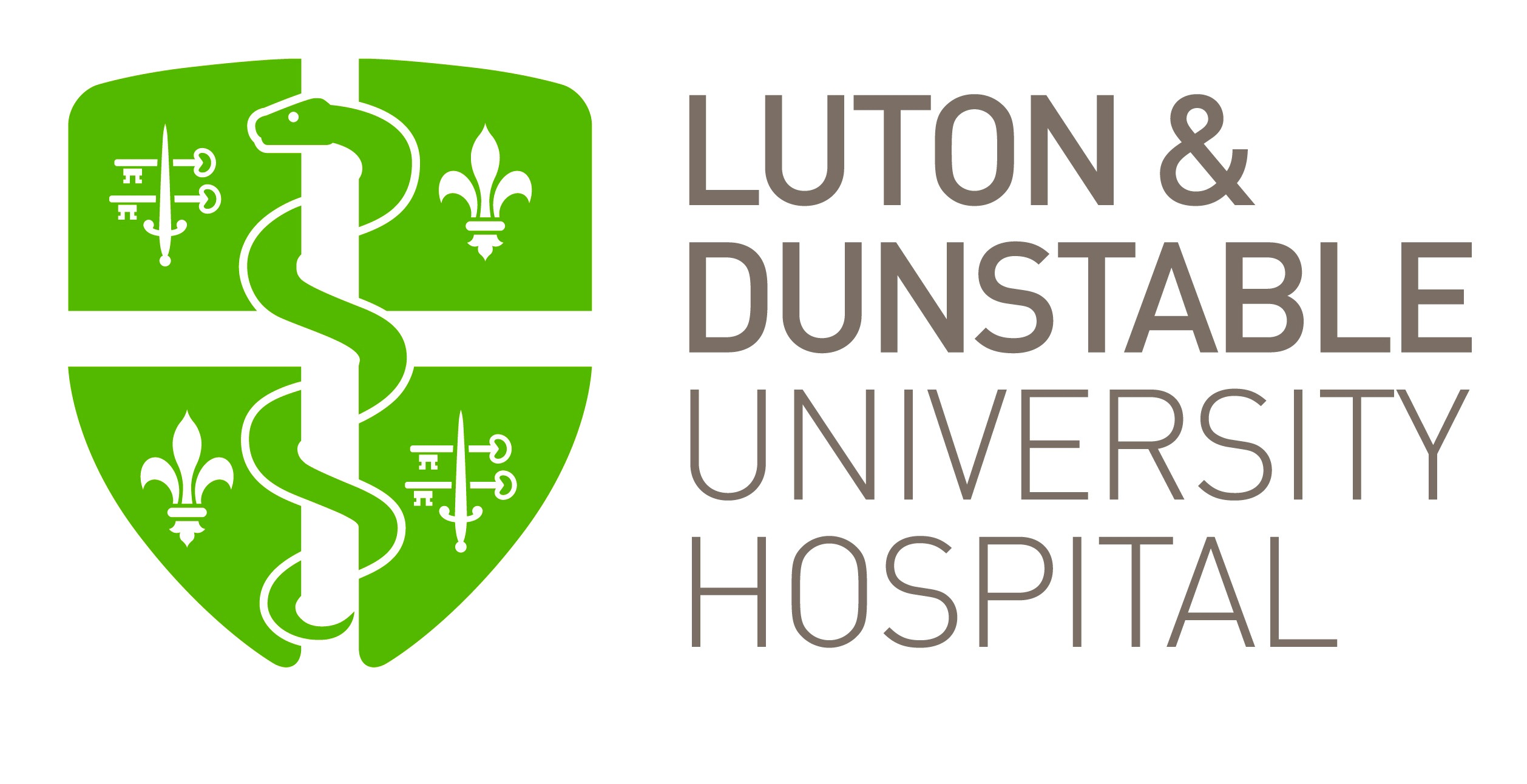 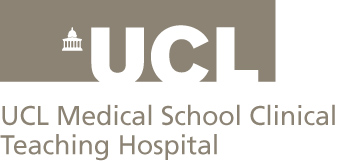 V. Dattani, K. Lithgo, T. Price, M.W. Johnson.
Gastroenterology, Luton & Dunstable FT University Hospital., UK
Introduction

With the recent NICE guidelines giving clearance for infliximab, golimumab and adalimumab for use in moderate to severe ulcerative colitis, there is a general fear held by the Clinical Commissioning Groups (CCGs) that the biological therapy budget is about to rapidly escalate. Cheaper biosimilars will soon be joining the market place, with Remsima (from NAPP) and Inflectra (from Hospira). Prior to this occurring many CCGs have restricted funding to just 1 year and advocate stopping provided the patients are in clinical remission. Some CCGs have push this harder than others making it very difficult to fund treatment after 1 year, unless patients have further invasive procedures and are proven to have ongoing inflammation, albeit improved on their biological therapy. Financial restraints are part of our everyday working lives, particularly when working within the NHS. It is therefore up to us as clinicians to find effective strategies that optimise the therapies we have and allow us to work within the financial constraints on the system.

Aims

Given these funding restraints we assessed the outcomes seen in IBD patients when there is an active drive to stop ongoing biological therapy provided patients were in full remission (clinical and endoscopic).

Method

A 5 year retrospective review was made of the 94 inflammatory bowel disease (IBD) patients that we have been treating with biological therapy at the Luton & Dunstable University Hospital. Data was obtained from the National IBD Registry, Evolve (the hospital’s electronic note system), and ICE (the hospitals results system). Full remission was defined as asymptomatic patients with near normal inflammatory markers and complete mucosal healing or minimal endoscopic inflammation only.
Results

There were 94 IBD patients treated with biological therapy between January 2010 and December 2014. Biologics were stopped in 49 patients, of which 36 were deemed to be in full remission at that time (Graph 1). 

Biologics had also been stopped for a range of other different reasons including; treatment failure requiring surgery (eg.colectomy) in 6, 2 were in remission but needed surgery for subsequent colorectal cancer, 3 patients fell pregnant (all initially in clinical remission, although 2 subsequently flared and were restarted shortly after delivery), the injection was too painful for 2, 1 was non-compliant and 1 had an infusion reaction. 

In the group of 36 that achieved full remission (25CrD, 2CrD Fistulae, 9UC), 31 (86%) of them stayed in remission after stopping their biologics (23CrD, 2CrD Fistulae, 8UC) with an average follow up time of 13 months (4-42 months) i.e. at the point of writing this abstract (Graph 2). 

Of the 5 patients in remission that flared, 2 CrD patients had been stable but flared post-delivery after a break in their therapy, 1 UC patient flared, and 2 CrD patients flared with the complications of fistulae and/or strictures requiring surgery. Of the 13 patients who weren’t in remission on stopping the biologics, only 2 of them have found symptomatic resolution using other methods.

Conclusion

Provided patients are in a full remission our data supports an efficacy of 86%, after more than 1 years follow up, in stopping biological therapy and then managing patients on traditional immunosuppressant therapies. Caution must however be observed, as 2 of the unpredictable relapses that did occur on stopping biological therapy resulted in young patients having to undergo fairly major surgery. 

A greater overall success rate may have been achieved with tighter initial case selection by gastroenterologists, with a specialist experience in IBD, or through open discussions at a Biologics MDT.
Graph 2
Outcomes after 
stopping biological 
therapy 
with patients in 
remission
Graph 1
Reasons for stopping 
biological therapy
Abstract No. PWE-065